İstenmeyen Öğrenci Davranışlarıyla  Başetme –Disiplinsiz Öğrencilere Yönelik Yaklaşımlar
1
Toplumsal, teknolojik değişiklikler, gelişmeler, yeni  algılar, ihtiyaçlar oluşturmakta buna bağlı olarak da insan davranış örüntüleri ortaya çıkmaktadır.  insanı yönetmek her geçen gün daha zor olmaktadır.
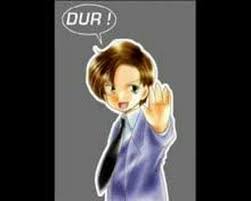 2
İstenmeyen davranışların etkili kontrolünü sağlayabilmek için; disiplin  uygulamalarını kontrol edici yaklaşımdan, katılımı sağlayan yaklaşıma doğru değiştirmek zorundayız.
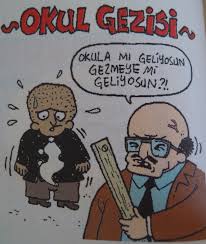 Beklentileri algılamak yönüyle öğrencinin gerisinde kalmak!(Gelişen beyin, gelişen algılar, oluşan farkındalık, yeni ihtiyaçlar…)
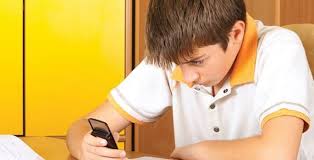 Her problemli görülen davranış disiplinsizlik mi? Gelişimin etkisi mi?(İstenmeyen Davranışın Ölçütü)
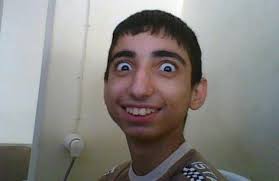 Ne istiyoruz?
Her öğrenci birbirine benzesin,benzer  davranışlar göstersin…
Bunu beklersek hangi davranışlar istenmeyen olarak kabul edilebiliriz?
Farklılıklar sorun mu?
6
Öğretmen  odaklanmış bir biçimde ders anlatırken; Ahmet   çöpü olmadığı halde, bir bahane oluşturup  çöp kutusuna gidiyor, arkadaşından silgi alıyor,eğilip önündeki arkadaşına bakıyor,kalemi masaya vuruyor ve sürekli  hareket halinde…
7
Davranış yönüyle kritik dönemler
Okul öncesi dönem(sosyalleşme)
İlkokul dönemi(uyum-farklılıklar)
Ortaokul(erinlik-benlik)
Lise (ergenlik-kimlik)
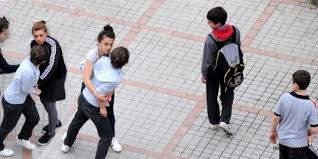 8
Davranış bozukluğu ile istenmeyen davranışlar aynı şey mı?(Uyumsuzluk-Davranım Sorunları-Davranış Bozukluğu-Karşıt Olma, Karşı Gelme Bozukluğu-Aralıklı Patlayıcı Bozukluk-Hiperaktivite)
9
Her davranışın bir nedeni vardır.Nedenselliği dikkate almazsak davranışı anlayamayız ve yönetemeyiz.
10
Yıkıcı Bozukluklar, Dürtü Denetimi ve Davranım Bozuklukları
DSMR 5, DSMR 4’den Farklı Olarak Sınıflandırmasında Dikkat Eksikliği ve Hiperaktivite  Bozukluğunu NÖROGELİŞİMSEL BOZUKLUKLAR grubunda tanılamıştır.
Yıkıcı Bozukluklar, Dürtü Denetimi ve Davranım Bozuklukları 3 Başlık Altında Tanılanmıştır
Karşıt Olma, Karşı Gelme Bozukluğu
Aralıklı Patlayıcı Bozukluk
Davranım Bozukluğu
11
Karşıt Olma, Karşı Gelme Bozukluğu
A.  Aşağıdaki kategorilerin herhangi birinden olmak üzere, en az dört belirtinin bulunması ile belirli, en az altı ay süren, öfkeli/kolay kızan bir duygudurum, tartışmacı/karşı gelen davranış ya da kin besleme örüntüsü, kardeşi olmayan en az bir kişi ile etkileşimi sırasında kendini göstermiştir.
Öfkeli/Kolay Kızan Duygudurum
1.Sık sık tepesi atar.
2.Sık sık alınganlık gösterir ya da kolaylıkla kızar.
3.Sık sık öfkeli, kırgın, içerlemiş ve güceniktir.
Tartışmacı/Karşı Gelen Davranış
4.Buyurma,yaptırma ya da yasak etme gücü olan kişilerle sık sık tartışmaya girer; çocuklar ve gençler, büyükleriyle tartışmaya girerler.
5.Buyurma,yaptırma ya da yasak etme gücü olan kişilerin isteklerine ve kurallarına sıklıkla uymaz ya da bunlara etkin bir biçimde karşı gelir ya da karşı koyar.
6.Sık sık, bile bile başkalarını kızdırır.
7.Kendi yanlışlarından ya da yanlış davranışlarından ötürü sıklıkla başkalarını suçlar.
Kin Besleme
8.Son altı ay içinde en az iki kez düşmanlık gütmüş ya da kin beslemiştir.
12
B.  Bu davranış bozukluğu, kişide ya da yakın çevresindeki başkalarında(örn. ailesi, yaşıtları, iş arkadaşları)sıkıntı yaratır ya da toplumsal, okulla ilgili, işle ilgili işlevsellik alanları ya da önemli diğer işlevsellik alanları üzerinde olumsuz etki gösterir.
C. Bu davranışlar, yalnızca psikoza giden bir bozukluk, madde kullanım bozukluğu, depresyon ya da ikiuçlu bozukluğun gidişi sırasında ortaya çıkmamaktadır. Yıkıcı duygudurumu düzenleyememe bozukluğu için tanı ölçütlerini de karşılamamaktadır.

Olağan sınırlarında bir davranışla, belirti olarak  kabul edilebilecek bir davranışı ayırt etmek için, bu davranışların sürekliliği ve sıklığı göz önünde bulundurulmalıdır.
Beş yaşının altındaki çocuklarda, bu davranış, başka türlü tanımlanmamışsa, en az altı ay süreyle, çoğu gün ortaya çıkmış olmalıdır. Beş yaşında ve daha büyük çocuklarda, bu davranış, başka türlü tanımlanmamışsa, en az altı ay süreyle, en az haftada bir kez ortaya çıkmış olmalıdır. Davranışların sıklığının ve yoğunluğunun, kişinin gelişimsel düzeyi, cinsiyeti ve kültürü için olağan aralığın dışında olup olmadığı gibi diğer etkenler de göz önünde bulundurulmalıdır.
13
Aralıklı Patlayıcı Bozukluk
A. Aşağıdakilerden biri ile kendini gösteren, saldırgan dürtülerin denetim altında tutulamadığını gösteren yineleyici davranış patlamaları:
1.Üç aydır, ortalama haftada iki kez olan, sözel saldırı(örn. heyheyleri tutma, verip veriştirme, sözel tartışmalar ya da kavgalar) ya da eşyalara, hayvanlara ya da diğer kişilere karşı bedensel saldırı. Bedensel saldırı, eşyaların kırıp dökülmesi ile, hayvanların ya da diğer insanların yaralanması ile sonuçlanmaz.
2.On iki aylık bir sure içinde ortaya çıkan, eşyaların kırıp dökülmesi ve/ya da hayvanların ya da diğer kişilerin yaralanması ile sonuçlanan, bedensel saldırı kapsamında üç davranış patlaması. 
B.  Yineleyici patlamalar sırasında gösterilen saldırganlığın düzeyi, kışkırtmanın ya da ruhsal-toplumsal tetikleyici etkenlerin neden olabileceğine göre büyük ölçüde orantısızdır.
14
C. Yineleyici saldırgan patlamalar önceden tasarlanmış değildir(dürtüseldir ve/ya da öfkelenmekten kaynaklanır) ve somut bir amaca(örn.para.güç,göz korkutma)yönelik değildir.
D. Yineleyici saldırgan patlamalar, ya kişide belirgin bir sıkıntı yaratır ya da işle ilgili ya da kişilerarası işlevsellikte düşmeye neden olur ya da parasal ya da yasal sonuçlar doğurur.
E  Zamandizinsel(kronolojik) yaşı en az altıdır(ya da eşdeğer gelişimsel düzeydedir.
F.  Yineleyici saldırgan patlamalar, başka bir ruhsal bozuklukla(örn.depresyon bozukluğu,ikiuçlu bozukluk,yıkıcı duygudurumu düzenleyememe bozukluğu, psikozla giden bir bozukluk, toplumdışı(antisosyal) kişilik bozukluğu,sinirda kişilik bozukluğu)daha iyi açıklanamaz ve başka bir sağlık durumuna(örn.başı çarpma, Alzheimer hastalığı)ya da bir maddenin(örn.kötüye kullanilabilen bir madde, bir ilaç)fizyolojiyle ilgili etkilerine bağlanamaz. Altı-on sekiz yaşları arasındakilerde, uyum bozukluğunun bir bölümü olarak ortaya çıkan saldırgan davranış için bu tanı düşünülmemelidir.
15
Davranım Bozukluğu
A.  Son on iki  (12) ay içinde, aşağıdaki kategorilerin herhangi birinden olmak üzere, aşağıdaki 15 tanı ölçütünden en az üçünün varlığı ve en az bir tanı ölçütünün son altı ay içinde bulunması ile kendini gösteren, başkalarının temel haklarının ya da yaşına uygun başlıca toplumsal değerlerin ya da kuralların hiçe sayıldığı, yineleyici ve sürekli bir davranış örüntüsü:
İnsanlara ve Hayvanlara Karşı Saldırganlık
1.Sık sık başkalarına kabadayılık eder, gözdağı verir ya da başkalarının gözünü korkutur.
2.Sık sık kavga, dövüş başlatır.
3.Başkalarını ağır yaralayabilecek bir gereç(örn.sopa,taş,kırık şişe,bıçak,ateşli silah)kullanmıştır.
4.İnsanlara karşı acımasız davranmıştır.
5.Hayvanlara karşı acımasız davranmıştır.
6.Kişinin gözü önünde çalmıştır(örn.saldırıp soyma,kapkaççılık,zorla para alma,silahli soygun).
7.Birini cinsel etkinlikte bulunmaya zorlamıştır.
16
Eşyaları Kırıp Dökme
8.Ağır zarar vermek amacıyla, bile bile yangın çıkarmıştır.
9.Başkalarının eşyalarına bile bile zarar vermiştir.(yangın çıkararak yapmanın dışında).
Dolandırıcılık ya da Hırsızlık
10.Başkasının evine, yapısına ya da arabasına zorla girmiştir. 
11.Elde etmek, çıkar sağlamak ya da yükümlülüklerinden kaçmak için sıklıkla yalan söyler(başkalarını kazıklar).
12.Başkaları görmeden, sıradan olmayan nesneleri çalmıştır(örn.mağazalardan aşırma;düzmecilik).
Kuralları Büyük ölçüde Çiğneme
13.Anababasının yasaklarına karşın, on üç yaşından önce başlayarak, sık sık geceyi dışarda geçirme.
14.Anababasının ya da onların yerini tutan kişilerin evinde yaşarken, en az iki kez gece evden kaçmıştır ya da aradan uzun bir süre geçmeden dönmediği bir kez evden kaçışı olmuştur.
15.On üç yaşından önce başlayarak, sık sık okuldan kaçmalar olur.
17
B.  Bu davranış bozukluğu, toplumsal, okulla ya da işle ilgili işlevsellikte klinik olarak belirgin bir düşmeye neden olur.
C. Kişi 18 yaşında ya da daha  ileri bir yaşta ise, toplumdışı(antisosyal) kişilik bozukluğu için tanı ölçütleri karşılanmamaktadır.
Çocuklukta başlayan tür: Kişiler, davranım bozukluğunun en az bir belirti özelliğini 10 yaşından önce gösterirler.
Ergenlikte başlayan tür: Kişiler, davranım bozukluğunun hiçbir belirti özelliğini 10 yaşından önce göstermezler.
Başlangıcı Belirlenmemiş: Davranım bozukluğu için tanı ölçütleri karşılanmaktadır, ancak ilk belirtinin 10 yaşından önce başlayıp başlamadığını saptamak için yeterli bilgi yoktur.
18
Topluma yararlı duyguların sınırlı olmasıyla giden: Bu belirleyicinin uygulanabilmesi için, kişinin en az 12 ay boyunca, sürekli olarak, birçok ilişkisinde ve ortamda, aşağıdaki özellikleri göstermiş olması gerekir. Bu özellikler, bu sure boyunca, kişiye özgü kişilerarası ve duygusal işlevsellik örüntüsünü yansıtır,yanlıca kimi durumlarda, arada bir ortaya çıkan özellikler değildir. Dolayısıyla, bu belirleyici için ölçütleri değerlendirirken, bir çok kaynaktan bilgi edinilmesi gerekir. Kişinin kendisinin söylediklerinin yanı sıra uzun bir süredir onu tanıyan başkalarının(örn.anababalar,öğretmenler,iş arkadaşları, uzun süredir tanıyan aile bireyleri, yaşıtları) söylediklerini de göz önünde bulundurmak gerekir. 
Pişmanlık ya da suçluluk duymama: Yanlış bir şey yaptığında kendini kötü hissetmez ya da suçluluk duymaz(yanlızca yakalandığında ve/ya cezalandırılacak olduğun da pişmanlik duyduğunu söylemesini kapsamayın).Kişi, eylemlerinin olumsuz sonuçlarıyla ilgili olarak genelde kaygı duymaz. Sözgelimi, kişi birini yaraladıktan sonra pişmanlık duymaz ya da kuralları çiğnemenin sonuçlarına aldırmaz.
19
Duygusuzluk-eşduyum yoksunluğu: Başkalarının duygularını umursamaz ve başkalarının duygularına aldırmaz. Kişi soğuk ve aldırmaz olarak tanımlanır. Kişi, eylemleriyle, başkalarına önemli ölçüde kötülüğü dokunsa da, eylemlerinin başkaları üzerindeki etkilerinden çok, kendi üzerindeki etkileriyle ilgileniyor gibi görünür.
Yapabilirlik kaygısı taşımama: Okulda, işyerinde ya da önemli diğer etkinliklerinde iyi bir iş çıkarmıyor olmasıyla ya da sorun doğurmasıyla ilgileniyor gibi görünmez. Kendisinden beklentiler çok açık olmasına karşın, kişi daha iyi yapmak için bir çaba göstermez ve kötü iş çıkarmasından ötürü başkalarını suçlar.
Sığ ya da yetersiz duygulanım: Sığ, içtenlikten yoksun ya da yüzeysel olmak dışında, başkalarına duygularını göstermez(örn.gösterilen duygularla çelişen eylemler; duyguları hızla açılır ya da kapanır) ya da bunları çıkarı için gösterir.(örn.başkaları ile oynamak ya  da başkalarının gözünü korkutmak için gösterilen duygular).
20
Ağır olmayan: Varsa bile ,tanı koymak için gerekli davranım sorunlarından biraz daha çoğu vardır ve davranım sorunlarının başkalarına  oldukça az kötülüğü dokunur(örn.yalan söyleme,okuldan kaçma,hava karardıktan sonra izinsiz dışarda kalma, başka birtakım kuralları çiğneme).
Orta derecede: Davranım sorunlarının sayısı ve başkaları üzerindeki etkisi ağır olmayanla ağır arasındadır(kişinin gözü önünde çalma, acımasızca davranma).
Ağır:Tanı koymak için gerekli davranım sorunlarının çoğu vardır ya da davranım sorunlarının başkalarına çok kötülüğü dokunur(örn.cinsel ilişkiye zorlama, acımasız davranışlarda bulunma, görünmeden çalma, kırarak içeri girme).
21
Çocuğun Duygusu
Çocuğun Gerçek Mesajı
Uygun Yaklaşım
Dikkat Çekmek
Sıkılma,
İlgi ihtiyacı
“Beni farkında ol” “Benimle ilgilen”
Ortamı zenginleştirmek, uygun davrandığında ilgilenmek
Güç mücadelesi
Kontrol ve tehdit hissetme
“Benim dediğim olacak”
Güç mücadelesine girmemek, direnmeyi azaltacak uygulamalara geçmek, seçenek sunmak
Öç alma
İncinme, haksızlığa uğradığını düşünme
“Ben de seni incitebilirim”
Misilleme yapmamak, önce sakinleşmek, sonra birlikte sorun çözmek
Yetersizlik
Kendini yetersiz hissetme, güvensizlik
Başarılarını görmek,  başarı olmasını sağlayacak fırsat yaratmak
“Hiç bir şeyi iyi yapamıyorum”, “Beni zorlama”
Davranışların nedenleri
22
İstenmeyen Davranışlarla Başetmede Disiplin mı,disiplin eğitimi mı?
23
Davranış bozukluğu ile normal davranışları   veya uyum problemlerini nasıl ayırt edeceğimizi tekrar hatırlayalım.
Eğitsel ve psikolojik açıdan müdahale edebilmek amacıyla çocuk ve ergenlerde davranış bozukluklarını tanılayacak  kriterleri daha önce belirtmiştik. Ayırt edici tanı da bazı temel kriterler kullanılır.  Bu kriterler;
Yaşa uygunluk-gelişim sonucu
Yoğunluk
Süreklilik
Cinsel rol beklentisi
Kültürel faktörler
24
Disiplin nedir?
Disiplin çok basit olarak “eğitim” demektir. Yanlış okumadınız!  Yani çocuk eğitiminin temel dinamiğidir disiplin.  Daha doğru anlamıyla ise öğretici, düzenli davranış ve yetkinlik kazandırıcı yetiştirme demektir.
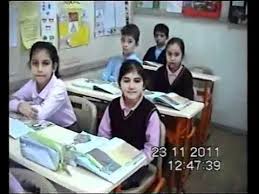 Disiplin, bir eğitim aracı olarak düşünüldüğünde korkutma, utandırma, gururunu kırma gibi kavramlarla iç içe olmamalıdır. Disiplinin iki temel amacı vardır;
Birincisi, çocuğa anlaşılır, kesin ve sınırları olan, güvenli bir ortam sunmaktır. Bu ortam çocuğun sağlıklı gelişimi için gereklidir. 
Disiplinin ikinci amacı ise, çocuğun kendi kendini yönetme yeteneği yani özdenetim kazanmasıdır. Çocuk denetim altında değilken de öğrendiklerini uygulayabilmeli, kurallara uymayı sürdürebilmelidir. Ana-babası yanındayken kurallara uyan, ama denetim kalkınca çığırından çıkan çocuk özdenetim yeteneği kazanmamış demektir.
26
İstenmeyen davranışları ortaya çıkaran bazı önemli etkenler
Travmalar
Korkular
Sevgi yoksunluğu
Yanlış modeller
Sosyo-ekonomik yoksunluk
Öğrenme yetersizliği
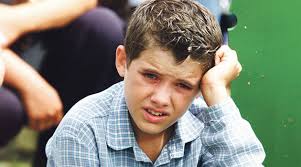 27
Normal ve normal dışı davranış
Normal ve normal dışı davranışlar kesin bir sınırla ayrılamaz çünkü, uyum normal bir dağılım gösterir
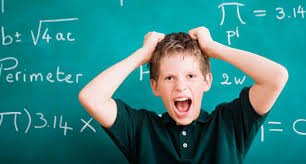 28
Uyum
Bireyin kendisi ve çevresiyle dengeli bir ilişki kurabilmesi ve bu ilişkiyi sağlıklı bir şekilde sürdürebilmesidir diye tanımlanabilir.
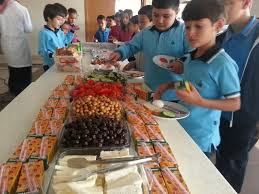 29
Ölçüt
Bilimsel açıdan ölçüt kabul edilebilecek bir normal modeli yoktur.
1. görüş; toplumsal normlara uyma derecesi “normal”i bu kurallardan sapma oranı ise “ normal dışı” nı belirler.
2. görüş; belirli bir oranda toplum kurallarına uymak gereklidir ancak gerçek normallik ölçütü toplumun onayı değil, kişinin kendisini iyi hissetmesidir, bir davranış toplumun isteğine uygun olsa bile, eğer kişinin gelişimini etkileyici nitelikte ise uyumsuz ya da normal dışı sayılmaktadır.
30
Vaka Örnekleri
Ayşe her zaman parmak kaldıran,aferin alan,her etkinliğe seçilen,ayrıcalıklı yaklaşılan bir öğrenciyken;Mehmet düşük notlar alan, bir türlü ideal öğrenci grubuna giremeyen,bazı arkadaşlarına kaba davranan,bazen öğretmenine karşı gelen, bu nedenle gittikçe dışlanan bir öğrenci…
Acaba Mehmet ne yaşıyor?
31
R.X 7.Sınıf,Kız
Hırçınlık, okul reddi, okuldan kaçma, devamsızlık, okul dışı olumsuz arkadaş grubuna katılma, evin dışında kalma eğilimi var. Öğretmenlere tepkili, sorumluluk almıyor, sporu bıraktı.
Anne-baba ayrılmış(kabullenmede sorun yaşıyor-travmatık tepkiler). Anne-babayı cezalandırmaya çalışıyor
Psikiyatrik tedavi+destekleyıci terapi(somatizasyon3.3,Anksiyete 3.3,Depresyon 3)
32
E.X, Erkek, 3.sınıf
Okulda, sınıfta her şeyi yönlendirmek istiyor, merkezde olmak istiyor. Oyunda arkadaşları ile anlaşamıyor çabuk sıkılıyor. İlişkilerinde problem çıkınca çözmeye değil kavgaya yöneliyor, asabileşiyor
İlgi çekmeye yönelik davranış ve ifadeleri var(arabanın aküsünü çalacağım, içki içtim, sigara içeceğim gibi)
Gruba girmede zorlanıyor, öğretmenlerle güç mücadelesine giriyor. DEHB(Dürtüsellik)özellikleri gösteriyor.
İlaç kullanıyor+destekleyen terapi
Aile koruyucu, aynı zamanda paylaşımları az(anne çalışıyor)aile de yapma-dur yaklaşımları ağırlıklı
Evde ve okulda çocuğun kendini ifade etme ihtiyacı karşılanmıyor. Ders çalışmayı 2.cil kazanç olarak kullanıyor.
Sınıf yönetimi problemli
33
N.X. Kız, 4.sınıf
Okul kurallarına uymama, yalan söyleme, kavgacılık.
Evden kaçma davranışı var. Akademik başarısızlık yaşıyor- IQ normal sınır.
Anne yabancı uyruklu. Koruyucu yaklaşılmış, tutarsız zıt davranışsal yaklaşımlar gösterilmiş, mesajlar verilmiş.
Ailenin sosyo-kültürel düzeyi düşük.
Çocuk kabul görme arayışına yönelik davranışlar ortaya koyuyor.
Çocuk aile de davranış problemleri ile elde ettiği rolü 2.kazanç olarak kullanıyor
Psikiyatrik ilaç tedavisi+destekleyici terapi
34
C.X.Erkek,10.sınıf
Sınıf düzenini bozuyor, sınıfta problemli davranışlar(İngilizce dersinde ezan okumak),gereksiz konuşma ve gülme davranışları var.(disiplin cezası aldı)
Derse ilgisiz(ilgi alanı dışarda müezzinlik),anlamadığı derslerde sıkılıyor
Yaşıtlarından  daha çok, yetişkinlerle arkadaşlık yapıyor.
Anneye tepkisel(anne yabancı uyruklu),dışarda görse tanımaz davranışlar gösteriyor. Anne-baba ile iletişimi zayıf.
Baba felçli, öfke sorunu var çocuklara yansıtıyor.
Çocuğun arkadaş ilişkileri normal
35
Ö.X.Erkek,9.Sınıf
Agresif davranışları var(bağırma, kardeşini dövme).
Okulda arkadaşları ile kavga, okula devamsız(26 gün, okula gidiyorum diye evden ayrılıyor).Okul dışındaki arkadaş ilişkileri iyi. Okul değişti bir donem farklı bir liseye gitti.
Matematik öğretmenine tepkisel( derse girmiyor).Karşı gelme davranışı var (anne ve öğretmenler)
Akademik başarı düşük(1.sınıfta okumaya geç geçti)
Anne-baba problem yaşıyor(konuşmuyor, danışanın yanında kavga ediyor).Anne çalışıyor eve geç geliyor(Akşam 6-7 gibi).
Baba danışanı dövüyor, küfürlü konuşuyor. Baba danışanla iletişim kurmuyor, zaman geçirmiyor.
Anne-babanın danışana yönelik yaklaşım ve tutumları tutarsız, danışan ailesinin onu anlamadığını düşünüyor.
36
Y.X.Erkek,3.sınıf
Okulda hareketli, arkadaşlarına vurma, başkalarının eşya ve parasını çalma gibi davranış sorunları var.  
Derslere karşı ilgisiz.
Anne ölmüş üvey anne ile kalıyor. Baba ilgisiz sürekli mesaide, danışanı döver.
Üvey anne agresif bağırır, zaman zaman fiziksel şiddet uygular(ayrıca öz 3 çocuğu yanında)
Danışanla duygusal ve sevgi paylaşımları yetersiz.
Danışan ilgiyi kazanmaya, dikkat çekmeye yönelik davranışlar ortaya koyuyor.
37
A.X.Erkek,6.sınıf
Danışan okulda aşırı hareketli, arkadaşları ile kavga eder(Öğrenilmiş şiddet?).
Baba alkol kullanıyor sürekli çocuğa duygusal, fiziksel şiddet uygular(döver).
Evde eşler arasında sürekli tartışma ve kavga var.
Annede ara ara şiddet uygular.
Eşler boşanma aşamasına gelmiş, baba ekonomik sorunları kadına yükleme eğiliminde.
Ailenin sosyo-ekonomik düzeyi düşük
38
Bazı kavramlar
Aidiyet duygusu
Benlik algısı-Kendilik algısı
Reaksiyon-formation-karşıt tepki
Ben merkezci yetişme
Kimlik arayışı
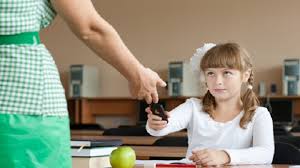 39
Süreçte sorun varsa bu davranışlara yansıyacaktır!
Süreç unsurları
Öğrenci---Program—Öğretmen--Sonuç
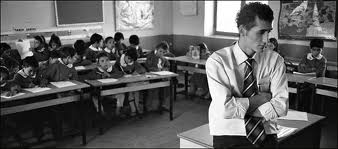 40
İdeal olan iç kontrolü geliştirmek
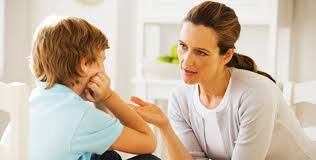 41
İstenmeyen Davranışların Ortaya Çıkmasına Etki Eden, Değişimini Zorlaştıran Tutum, Davranış, Yaklaşımlar İle Oluşumunu Önleyen, Başetmeyi Sağlayan Tutum, Davranış, Yaklaşımlar
42
Karşılaşılan olumsuz davranış vakalarında kullanılabilecek bazı teknikler
Rol oynama tekniği(Öğrenci-öğretmen)
Etkin aldırmazlık
Sorumluluk verme
Beden dilini kullanma(her aslanın içinde bulunan uysal kediyi canlandırma)
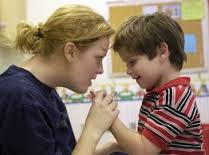 43
Sınıfta istenmeyen Davranışlarla Başetme
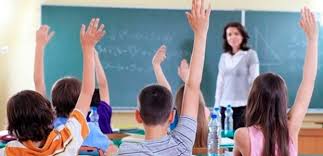 44
Sınıf yönetimi
Etkili bir düzen oluşturmaktır
Sınıfa/derse iyi hazırlanmaktır
Öğrencileri güdülemektir
Güvenli ve rahat bir öğrenme ortamı sağlamaktır
Öğrencilerin öz-saygılarını geliştirmektir
Derste yaratıcı ve hayalci olmaktır
45
Sınıf yönetimi stratejilerini belirleme
Öğretme stilleri
Kişilik/tutumlar
Öğrenci grubu
Tüm sınıf yönetimi stratejileri tüm öğretmenler için uygun değildir, farklı stratejileri deneyerek sizin için uygun olup olmadığını görün
46
Başarılı Sınıf Yönetiminin İlkeleri
Dersin akışını bozucu davranışlarla mücadele edin, ama görev dışı davranışları ve akışı bozmayan davranışları minimize etmeye çalışın
Öğrencilere kendi davranışını öğretmeye çalışın
Öğrenciler göreve odaklanmayı öğrenirler ve onlar için planladığınız etkinliklere katılırlar
Doğru olan robot gibi çalışmaları ve istenenleri yapmaları değildir
47
Bunlara dikkat
Dikkati tüm sınıfa ver

Öğrencilerle sohbete dalma

Bazen sessizlik etkili olabilir

Öğrencilerin söylediklerini gerçekten dinlemek istiyorsan yumuşak bir biçimde konuş

Öğretimini yönlendir-rehberlik yap ve öğrenciler ne olacağını bilsinler
48
Sınıfta Daha İyi Düzen Sağlama Teknikleri
Gruplar halinde öğrencilerin gelişimini izle

Öğrencilerin dikkati dağılmasın diye sınıfta dolaşarak anlat

Öğrencilere sözel olmayan ipuçları verin

Düzeni bozan davranışlara dikkat çekmeden müdahale edin

Sınıfın rahat ve güvenli olmasını sağlayın
49
Derslerinizi öğrenme etkinlikleriyle doldurmak için fazladan hazırlık yapın. Sınıfa hazırlıklı gidin
Öğretme becerinize güvenin
Öğrencilerinin ismini mümkün olduğunca çabuk öğrenin
50
Geçiş ve Ayrılan Süreler
Ayrılan süre: Öğrencilerinizin öğrenme etkinliklerine katılmaları niyetiyle ayırdığınız zaman
Geçiş süresi: öğrenme etkinlikleri arasında var olan zaman
Örnekler
Öğrencilerin yerlerini alması ve dikkatli olması
Okuma yaptırma ve başlama için yönlendirmek
Öğrencilerin dikkatini okuma etkinliğinden alarak sınıfı tartışmaya hazırlamak
51
Öğretmenin sınıfta ne olup bittiğinin farkında olması
Disiplin sorunları olduğu zaman, öğretmen tutarlı olarak problemi başlatan öğrencilerin uygun olmayan davranışını önlemek için harekete geçmelidir
Birden fazla disiplin problemi ortaya çıkarsa, öğretmen en ciddi olanından başlamalıdır
Öğretmen görev dışı davranışları kararlı bir şekilde ele almalıdır yoksa ya kontrolden çıkabilir yada başka öğrenciler örnek almaya başlar
Bunları yapıyorsa öğretmenin farkındalık düzeyi yüksektir.
52
Uygun olmayan davranışı ele alırken tüm öğrencilerin kabul edilmeyen davranışın ne olduğunu öğrenmelerini sağlayın
Kızmak veya strese girmek gelecekte ortaya çıkacak uygun olmayan davranışları azaltmaz
Uygun olmayan davranışla öğrenme etkinliğini kesmeden başa çıkmaya çalışın
53
Dersle ilgili olmayan, istenmeyen (görev dışı) davranışlar
Dersle ilgili olmayan davranışların % 99’u birkaç biçimde olur:
Sırası gelmeden konuşmak
Komiklik yapmak
Dalmak
İzin almadan yerinden arkadaşıyla konuşmak veya kalkarak dolaşmak
Sosyal olmayan ve tehlikeli davranışlar dersle ilgili  olmayan davranışların çok küçük bir bölümü oluşturur
54
İyi bir sınıf yönetimi için…
Göz kontağı kurun, yüz ifadesi ve mimikler   kabul edici, yumuşak olsun, fiziksel  olarak yakın olun
Kendini ifade ederken rahat ve sakin olmak, sınıfta kontrolün sende olduğu ve ciddiye alınman gerektiğini ifade eder
Serbestçe dolaşın
Sınıfa sırtınızı dönmekten kaçının
55
İletişim yoluyla işbirliği sağlamak için
Davranışları sözel olarak ifade et ama bireyler hakkında değer yargısı belirtme
Duyguları sözel olarak ifade et ama kontrolü kaybetme
Alay etme/iğneleme
İyi veya kötü etiketleme
Öğrencileri övgüye bağımlı hale getirme
Yapılan işi ve davranışı öv- öğrencinin kendisini değil
Öğrencilerle seni dinlemeye hazır olduklarında konuş
56
Sınıfta nasıl davranılması gerektiğine dair kurallar
Öğrencilere hangi davranış türlerinin gerekli ve hangilerinin ise yasak olduğunu belirten ilkeleri biçimsel olarak ifade edin
Hatırlanabilecek birkaç kural hatırlanmayacak birçok kuraldan daha iyidir
Az sayıda bir kural setindeki her bir kural, çok sayıdaki kural setindeki her bir kuraldan daha önemlidir
57
Sınıfta gerekli davranış kuralları
Kuralları açıklayan metin  oluşturun. Bu metni öğrenci ve velilere beklentilerinizi açıkça iletmek için kullanın. Dönem boyunca bu metindeki ilkelere atıfta bulunun

Kurallar dersle ilgili davranışları maksimize ve ilgili olmayanları ise minimize eder

Öğrenme ortamının güvenliği ve rahatlığını sağlar

Sınıfın diğer sınıfların dikkatini dağıtmasını önler

Öğrenciler, okul personeli ve veliler arasında kabul edilebilir nezaket kuralları sağlar
58
Olumlu bir sınıf atmosferi oluşturma
Dersin ilk günlerini değerlendirin
Belirli öğrenme hedeflerini başarmayı başka endişelere göre öncelikli olmasını hedefleyen bir ortam oluşturun(psikolojik olarak destekleyen-pozitif psikoloji)
Böyle bir ortamı baştan oluşturmak sonda oluşturmaya çalışmaktan daha kolaydır
59
Beş Adım
Okulun başlangıcından yararlanın ve işbirliği için zemin hazırlayın

Özellikle iyi hazırlanın ve düzenli olun

Geçiş sürelerini en aza indirin

Tehdit edici olmayan ve rahat bir iletişim stili kullanın 

Nasıl davranılmasını istediğinize dair beklentilerinizi açıkça ifade edin
60
Olumsuz davranışlarla başa çıkmak için;
Öğrencilerin kendilerini etkileyen konularda hangi derecede söz sahibi olduklarının değerlendirin ve öğrencilere karar verme süreçlerine katılım olanaklarının sağlayın.
61
Her davranışın bir işlevi/fonksiyonu vardır
Sınıfta istenmeyen davranışların dört ana nedeni vardır;

Güç
İntikam
Dikkat çekme
Kendi başına bırakılma isteği ( ilgisizlik veya yetersizlik hissi)
62
Görev dışı davranışlarla başa çıkma
Odaklanın ve sakin olun; düşüncelerinizi toplayın
Ya kararlı olarak müdahale edin veya onu tamamen görmezden gelin

Nadiren yapılan görev dışı davranışlarla sürekli yapılan görev dışı davranışları ayırt edin

Görev dışı davranışlarla başa çıkarken zamanı ve yerini iyi ayarlayın

Öğrencilere görev dışı davranışlarını onurlu bir biçimde sonlandırabilecekleri olanaklar sağlayın
63
Görev dışı davranışlarla başa çıkma
Dedektiflik yapmaktan kaçının

Alternatif ders planları kullanın

Meslektaşlarınızın yardımını isteyin
Velilerin desteğini kazanın
Koruma amaçlı dışında kesinlikle fiziki müdahalede bulunmayın
64
Görev dışı davranışlarla başa çıkma
Öğrenilmesi istenen davranışlara benzer davranışları pekiştirin

Önceki davranışlar pekiştirildiğinde, daha sonra bu davranışların öğrenilme olasılığı daha yüksektir

Eğer önceki davranışlar olumlu yönde pekiştirilmediyse, sonraki davranışların öğrenilme olasılığı daha düşüktür
65
Dikkat çekmeye çalışan davranış
Dikkat çekmek isteyen öğrenciler, cezalandırılmayı, azarlanmayı, uyarılmayı veya eleştirilmeyi, görmezden gelinmeye tercih ederler

Bu öğrencilere görevlerini yaptıklarında  ve işbirliği yaptıklarında dikkatinizi verin

Onları istenen görevleri yaparken yakalayın! ve onları yakaladığınızı onlara bildirin
66
Güç arayan davranış
Güç arayan öğrenciler öğretmeni kışkırtarak mücadele içine girmeye çalışırlar

 Öğretmen çocukla güç mücadelesine girmeden,  dikkati         
 sınıftaki diğer öğrencilere yönlendirmelidir
67
Başıboş ve amaçsız konuşma/dolaşma zorlama ve uç örnekler kullanma
Olası tepkiler;
Bir noktayı işaret ederek, ilgiyi, dikkati toplama
Gruba yeniden konuyla ilgili sorular sorma
İşlenen konunun tartışılan konuyla nasıl ilgili olduğu konusunda soru sor
Görsel işitsel materyaller, tahta ve projeksiyonu birlikte kullan
Sık sık görüşünün temel noktalarını özetleyebilir misin? veya şunu mu soruyorsun…? de!
68
Utangaçlık veya sessizlik – derse katılmama
Olası tepkiler;
İlk önce öğretim stratejisini, grup tartışmasından bireysel yazılı alıştırmalara değiştirin
Her olumlu katkı için güçlü pekiştirici verin
Öğrenciye doğrudan soru sorarak onu derse katın
Göz kontağı kurun
Öğrenciyi küçük grubun lideri yapın, sonra grup tartışmalarına katın
69
Gevezelik—her şeyi bilme, manipülasyon ve durmadan şikayet etme
Olası tepkiler;
Yapılan yorumların  dikkate alındığın ifade et
Görüşün ifade edilmesi için sınırlı süre ver ve devam et
Başka bir öğrenciyle göz teması kur ve onunla devam et
Bu ilginç bir nokta. Şimdi diğer öğrenciler ne düşünüyor? diyerek devam edin
70
Öğretmeni zor duruma düşürmeye çalışma
Olası tepkiler;
Cevabı bilmiyorsan bilmediğini ifade et ve soruyu gruba veya soruyu sorana yönlendir
Bunun  birlikte iyi bir öğrenme  fırsatı olduğunu ifade et
 Veya davranışı görmezden gel
71
Sorularla sıkıştırma/tartışma; ne söylersen karşı çıkma, kişisel olarak saldırma
Olası tepkiler;
Soruları gruba veya destekleyen öğrencilere yönlendir
Bunu yapanın hissettiklerini bil ve devam et
Olumlu yönleri varsa onları belirt
Yorumların için teşekkür ederim ama başkalarının görüşlerini de duymak istiyorum yada görünüşe göre biz farklı düşünüyoruz denilebilir.
72
Açık düşmanlık yapma/direnme—kızgın, kavgacı davranış
Olası tepkiler;
Düşmanlık korku için maske olabilir.  Düşmanlığı kişiselleştirmeyerek korku olabileceğini anla
Korkuya karşı tepki ver, düşmanlığa değil
Hemen aynı fikirde olmadığın söyleme, söylenenlerin üzerine konuşmayı geliştirmeye çalış
Düşmanca davranan öğrenciye yakınlaş ve göz kontağı kur
Ona her zıtlaşmadan sonra onurlu bir şekilde geri çekilebileceği fırsatlar ver
73
Yakınma—meşru şikayetler olabilir
Olası tepkiler;
Burada politikaların değiştirilemeyeceğini ifade edin
Onun görüşlerinin  de geçerli olduğunu ifade edin
Sorunu onunla özel olarak ele alacağınızı belirtin
Zamanın sınırlı olduğunu ifade edin
74
İlgisiz konuşmalar—kişisel veya konuyla ilgili olabilir. Grubun ve sizin dikkatinizi dağıtır
Olası tepkiler;
Konuşanları utandırma
Onların konu hakkındaki görüşlerini sor
Konuşanların görüşlerini tüm grupla paylaşmalarını iste
Konuşanlara doğru git, onlarla göz kontağı kur
Konuşanların yanında durarak, yakınındakine soru sor
En sonunda hala devam ediyorsa: Dur ve bekle!
75
Teşekkürler, iyi günler…
76